Vendredi 29 mai
Vocabulaire
Les mots qui ont plusieurs sens

Exercices d’application 
Révisions
2 fiches
Vocabulaire
Les noms génériques

Exercices d’application 
Lire « je retiens »  page 164
Exercice 1 page 164
Grandeurs et mesures
Les contenances 



Savoir par cœur Dico maths 38, 39 page 21
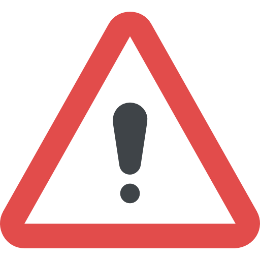 Grandeurs et mesures
Tu peux utiliser ton tableau de conversion  

Exercices d’application 
Fichier de géométrie A, B page 47
4,5,6,7,8 page 51
Grandeurs et mesures
Arts visuels
Déroulement de l'activité
Dessiner au crayon, sur la feuille blanche prise dans le sens de la largeur, un village africain : trois cases au premier plan (une maison en forme de "U" et un toit en triangle) et deux cases à l'arrière plan.
Décorer chaque case au fusain (si tu n’as pas de fusain, utilise un crayon de couleur noire) : réaliser le fond en étalant le fusain avec le doigt ou en floutant le crayon noir avec ton doigt) et dessiner par dessus des décorations en utilisant directement le fusain (ou un feutre noir).
Repasser avec le fusain les traits de crayon.
Attention à la manipulation du dessin : le fusain se fixe mal sur la feuille !
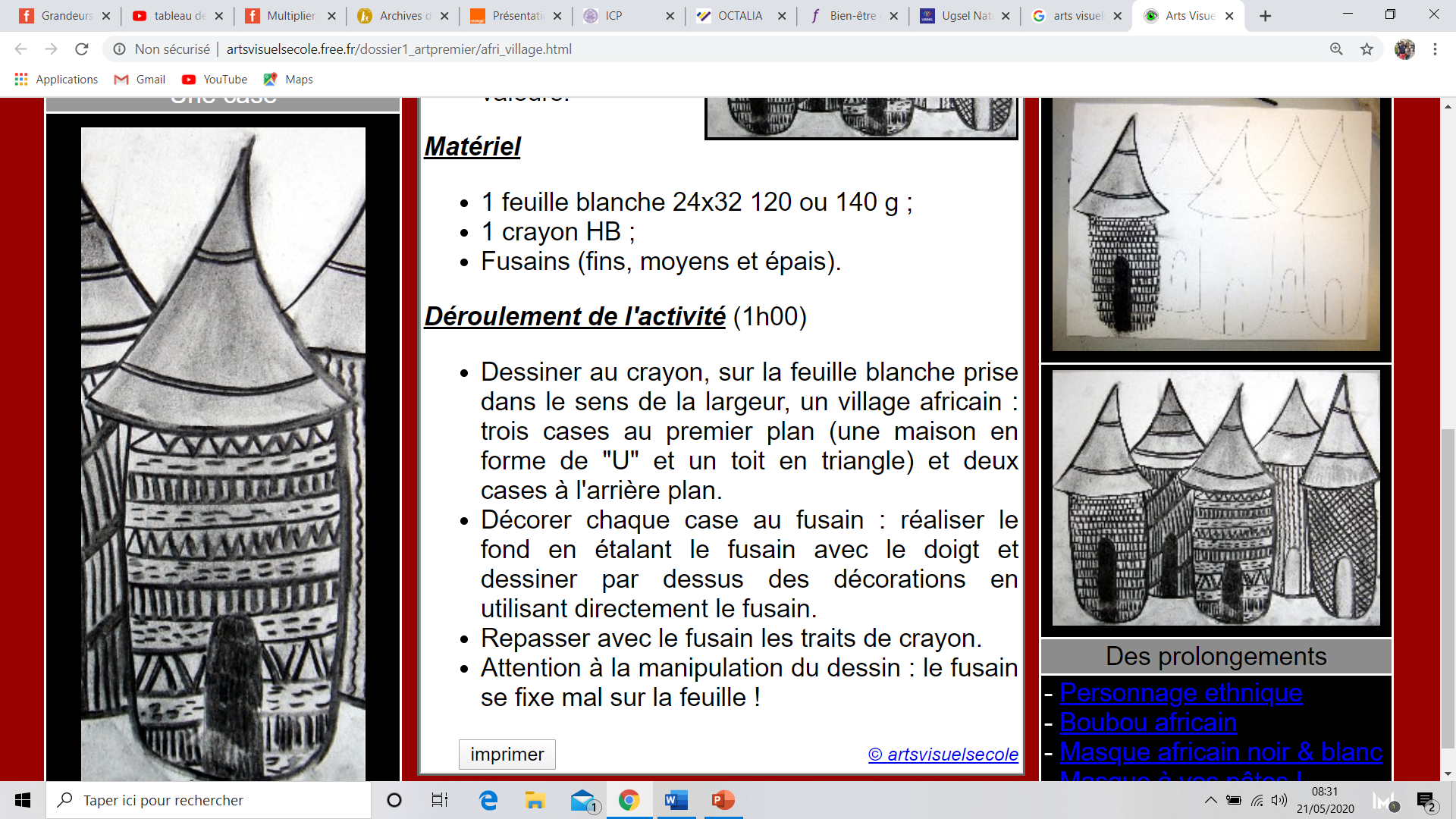 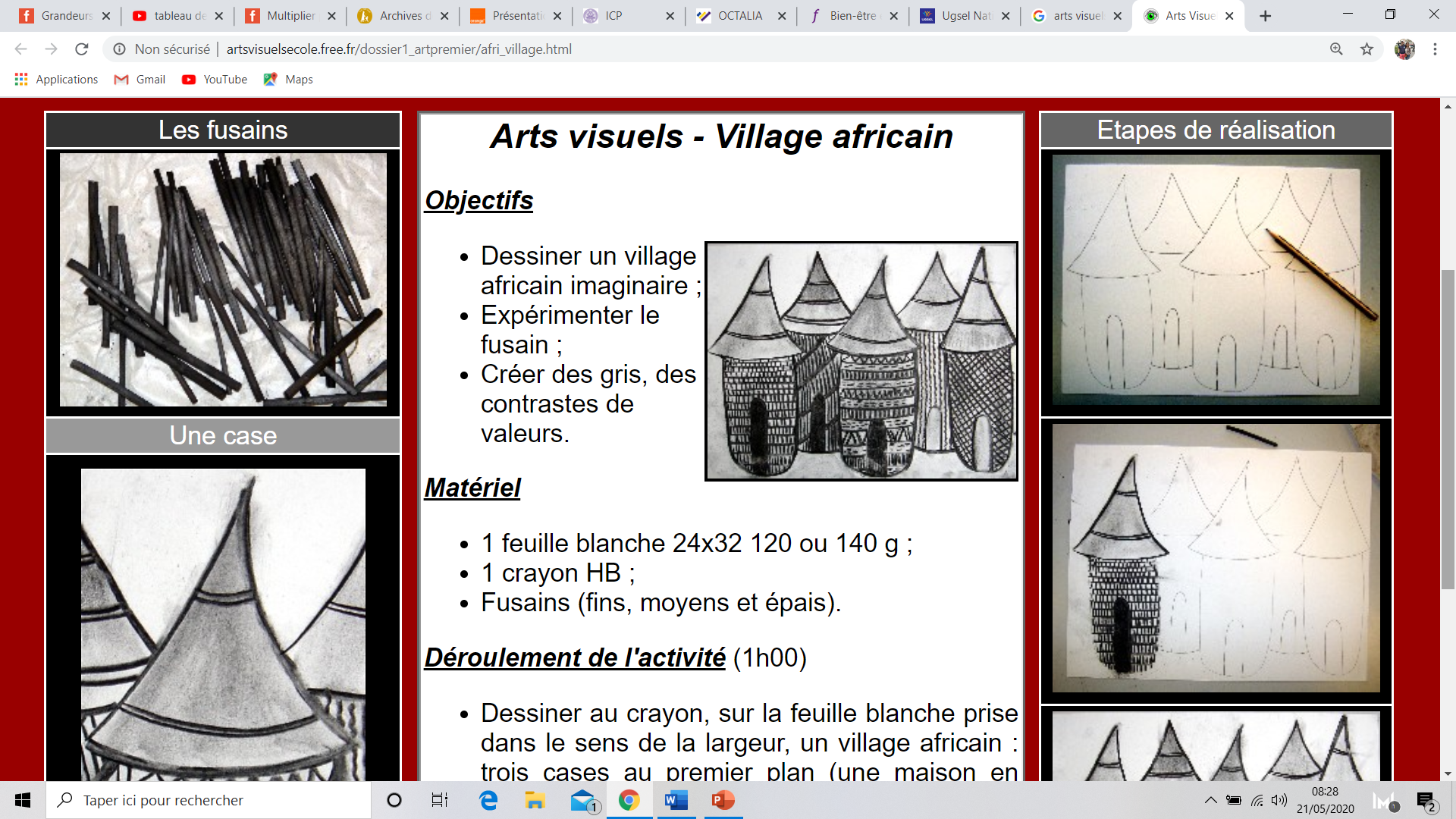 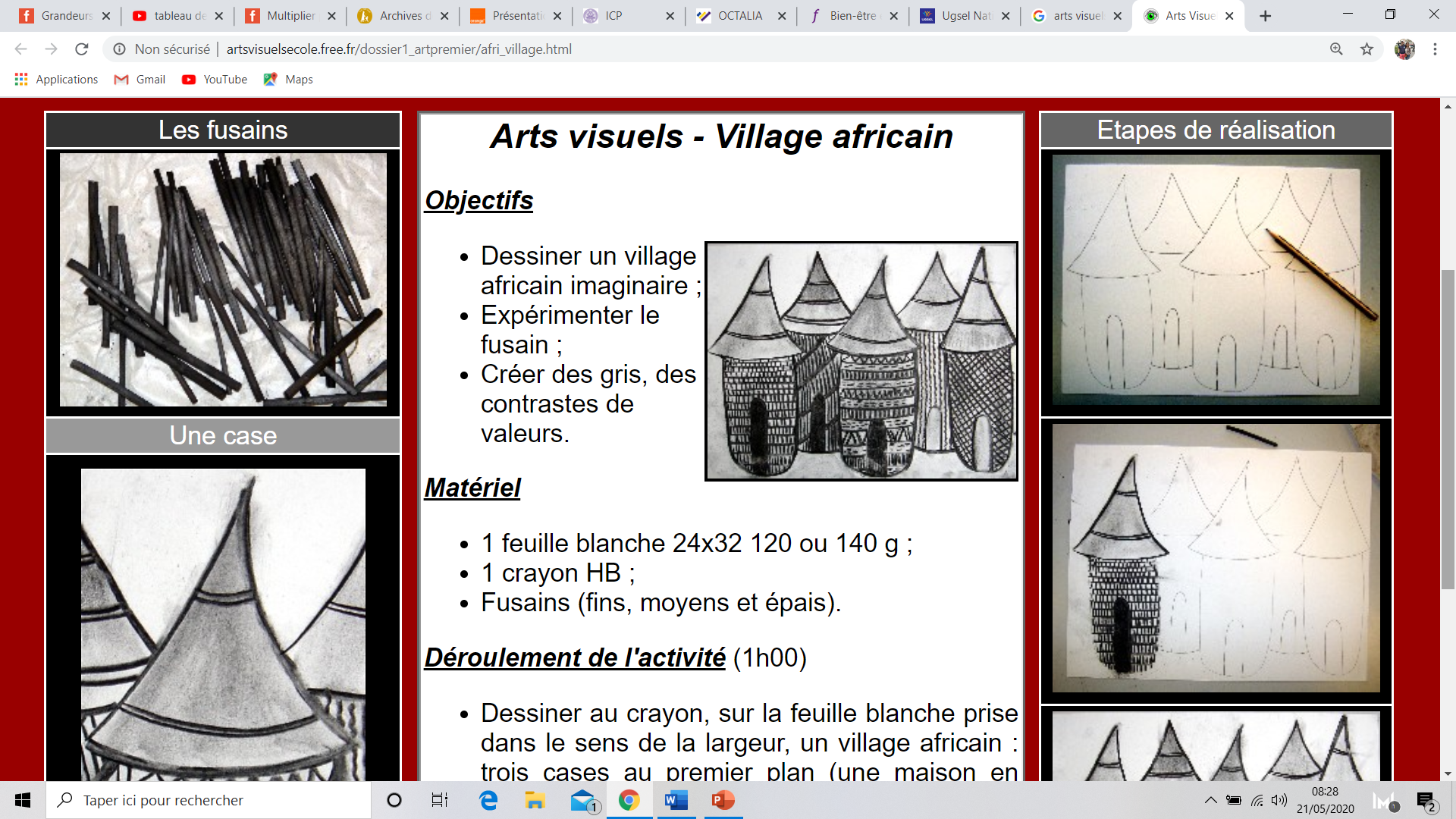 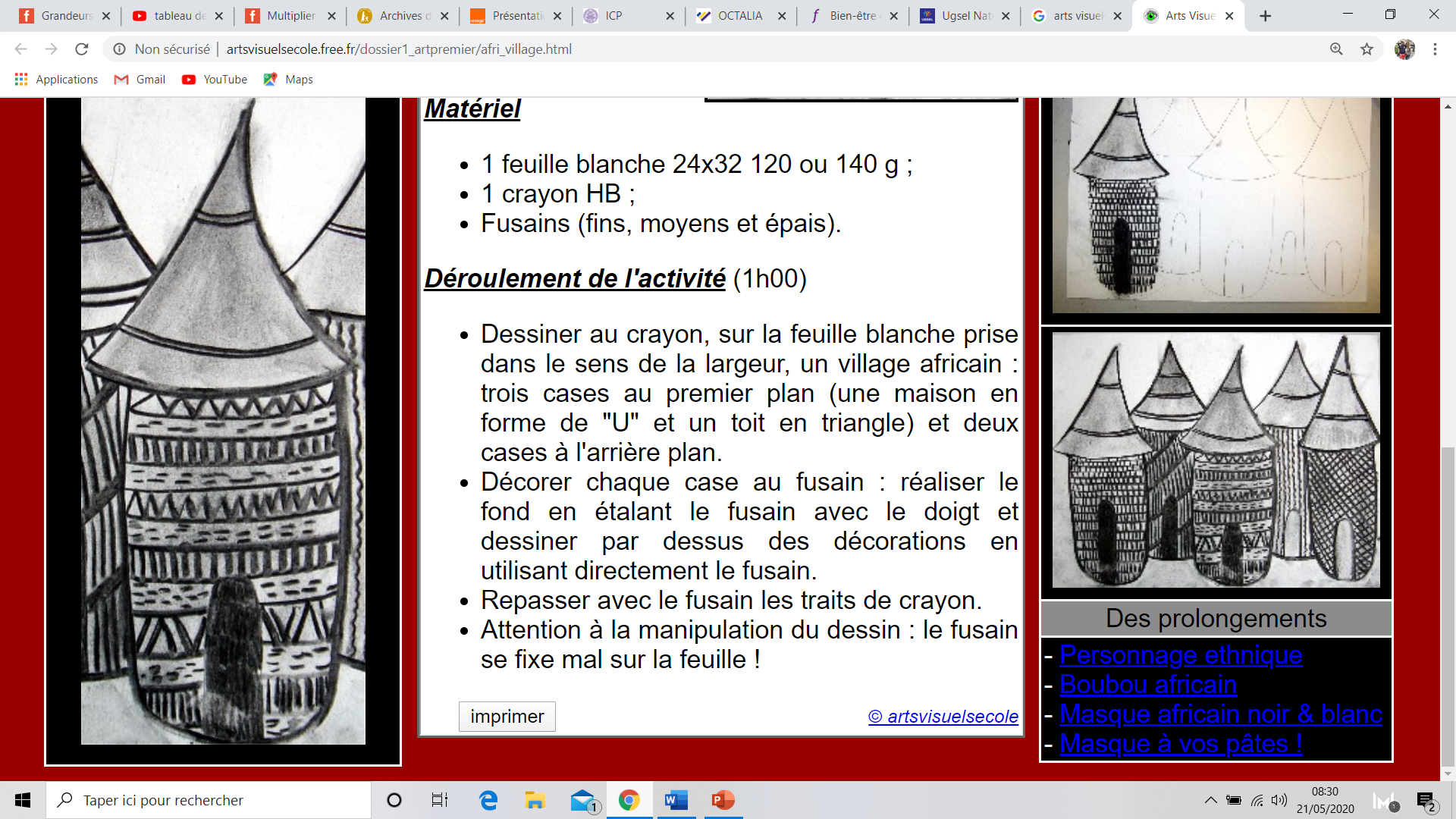